TÜRKÇE
Mustafa Zahir ÖZYAVRU
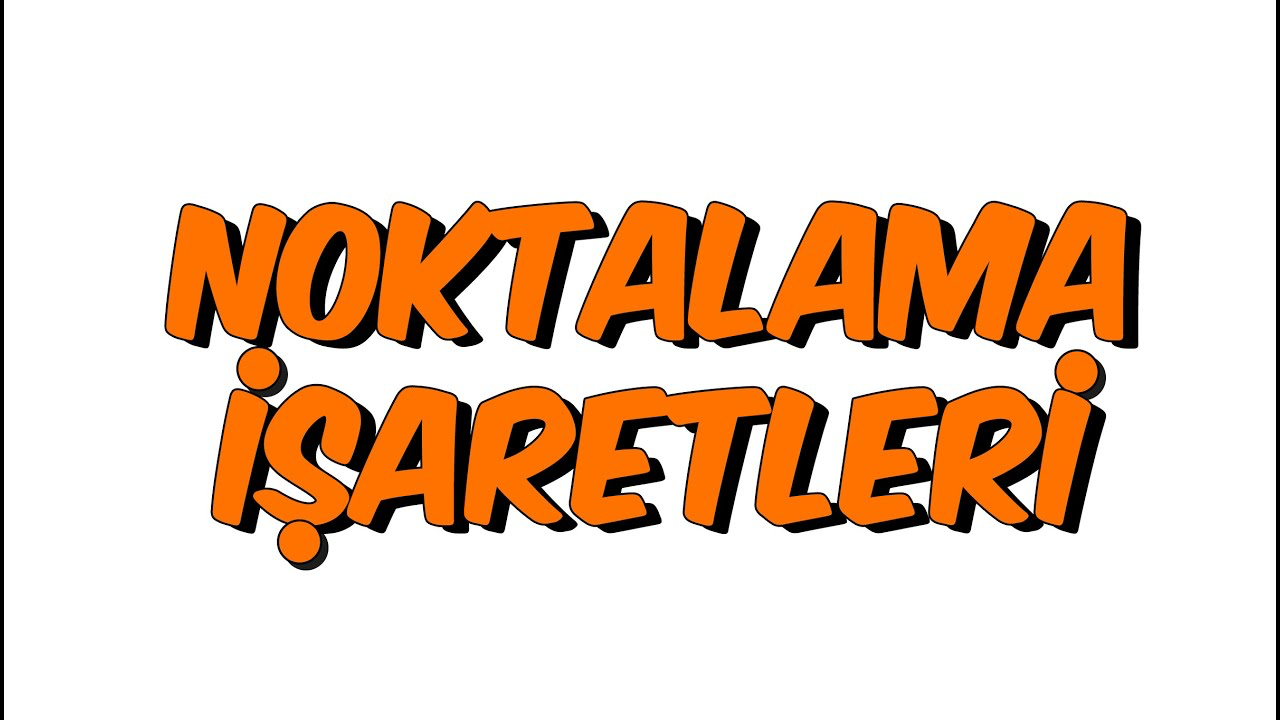 TEMA 1:TÜRKÇENOKTALAMA İŞARETLERİ
Noktalama işaretleri pek çok farklı yerlerde kullanılır. Bunların hayatımızda büyük önemleri vardır. Nasıl mı? Hadi beraber öğrenelim.
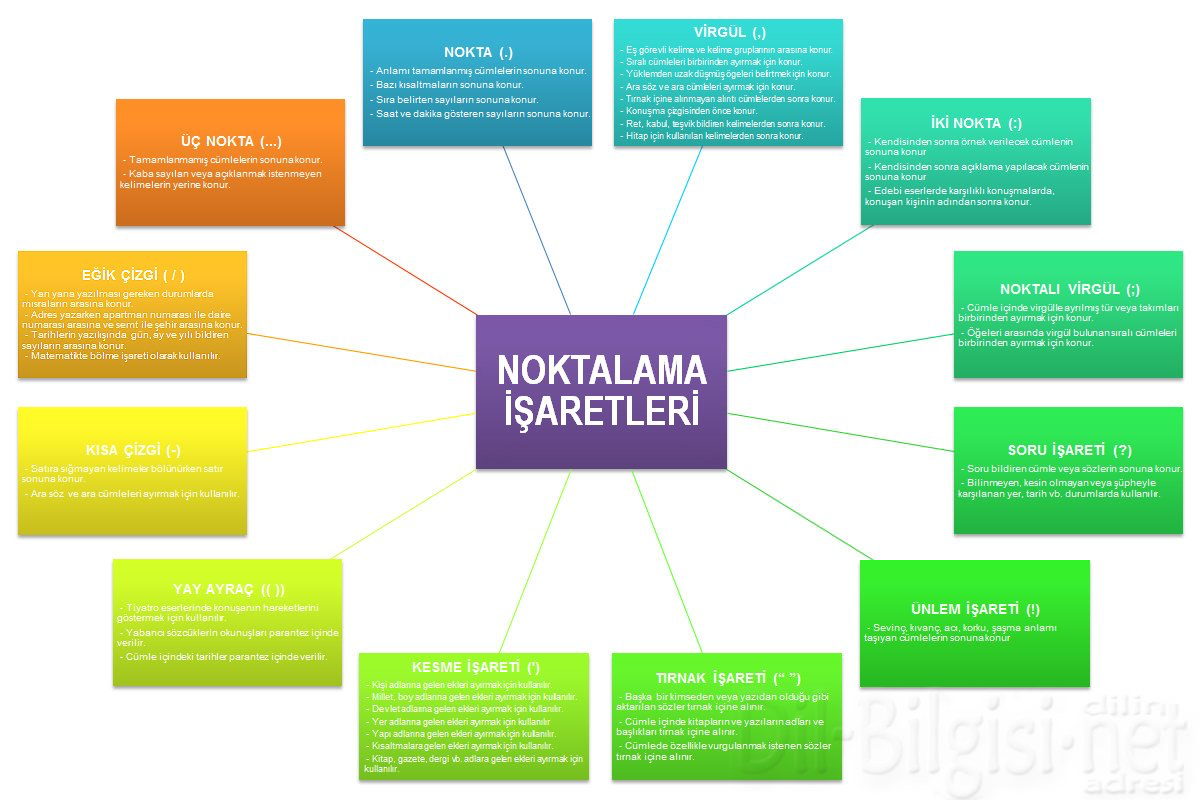 OYUN!!!
NERESİ YANLIŞ??? Etkinliği
Merhaba dan sonra virgül(,) olmalıdır.
Başta üç nokta (…) olmalıdır.
Merhaba
Bugün çok mutluyum çünkü bugün
Doğum günüm. Çok güzel…
bir doğum günü geçireceğimi umuyorum.
SORU CEVAP
Noktalı virgül (;) nerede kullanılır?
CEVAAAAAP!
A) Cümle sonunda
B) Bir önceki söylediğin şeyle ilgili kısa bir açıklama yapıp durman gerekirken
C) Cümle devam edecekse
B
ETKİNLİK: NOKTALAMA İŞARETLERİ HAKINDA KONUŞUN.
Öğretmene not: Konu biteceği için birkaç soru çözmenizi tavsiye ediyor ve örnek soru gösteriyorum.
İki nokta üst üste nerede kullanılır?
Cümle sonunda
Kelime sonunda
Bir şeye örnek verilecekse.
TÜRKÇE
Mustafa Zahir ÖZYAVRU






Dinlediğiniz için teşekkürler.